In the Park and on the Playground
PARK – паркI like to play in the park.
PLAYGROUND-игровая площадка I like to play on the playground.
SWING – качелиI like to ride on a swing.
MERRY-GO-ROUND –карусельI like to ride on a merry-go-round.
BIG WHEEL-колесо обозренияI like to ride on a big wheel.
BIKEI like to ride a bike.
SCOOTERI like to ride a scooter.
ROLLER SKATEI like to roller skate.
BOARD GAMES-настольные игрыI like to play board games.
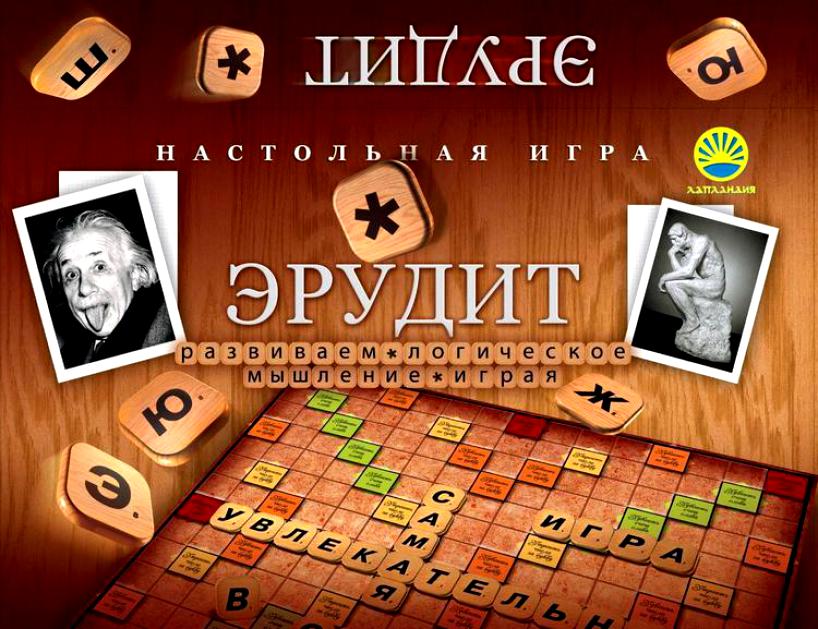